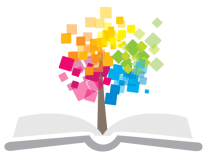 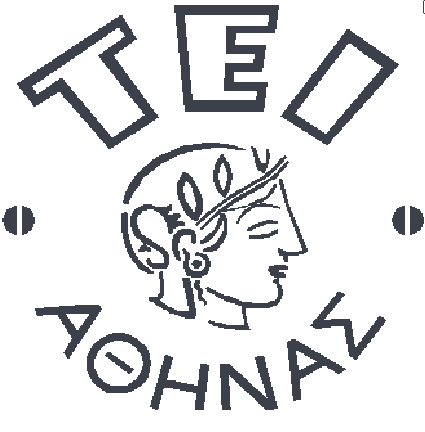 Ανοικτά Ακαδημαϊκά Μαθήματα στο ΤΕΙ Αθήνας
Εκπαιδευτική Τεχνολογία & Διδακτική της Πληροφορικής
Ενότητα 3: Διδακτικός σχεδιασμός

Κλειώ Σγουροπούλου
Τμήμα Μηχανικών Πληροφορικής Τ.Ε.
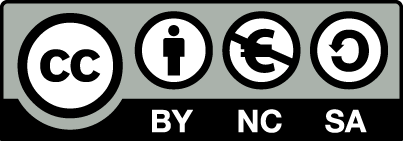 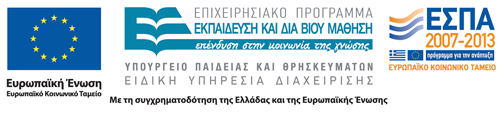 Διδακτικό Πλαίσιο
Teacher-Centered
 Learner-Center
 Participative
Instructional Models
Information Processing
Instructional Strategies
Behavioural
Direct
Instructional Methods
Indirect
Social Interaction
Interactive
Instructional Skills
Experiential
Independent Study
Personal
Planning
 Presenting
 Demonstrating
 Direction – Giving
 Questioning
 Evaluating
1
Διδακτικά Μοντέλα 1/2
Επεξεργασίας Πληροφοριών(Information Processing)
Έμφαση στην απόκτηση, τελειοποίηση και επεξεργασία της πληροφορίας. Στο επίκεντρο η γνωστική λειτουργία του μαθητή
Ανάπτυξης Προσωπικών Χαρακτηριστικών
	(Personal)
Έμφαση στην ανάπτυξη της αυτο-αντίληψης του ατόμου. Ανάπτυξη των διαδικασιών που χρησιμοποιεί το άτομο για να δομήσει και να οργανώσει τον ιδιαίτερο εαυτό του. Η επικέντρωση σε μια ισχυρή, ρεαλιστική αυτό-αντίληψη βοηθά στη δόμηση παραγωγικών σχέσεων με τους άλλους και το περιβάλλον
Ανάπτυξης Κοινωνικών Δεξιοτήτων
	(Social Interaction)
Έμφαση στις προσωπικές και κοινωνικές σχέσεις μεταξύ των ανθρώπων. Επίκεντρο στη βελτίωση της ικανότητας του μαθητή να δημιουργεί σχέσεις με άλλους, να εμπλέκεται σε δημοκρατικές διαδικασίες και να εργάζεται παραγωγικά στην κοινωνία
2
Διδακτικά Μοντέλα 2/2
Ανάπτυξης Αγωγής συμπεριφοράς
	(Behavioral)
Έμφαση στην αλλαγή της ορατής συμπεριφοράς του μαθητή ώστε να είναι συνεπής με τη δική του αυτο-αντίληψη. Ως αποτέλεσμα της βάσης του στις θεωρίες ελέγχου/ενίσχυσης ερεθίσματος, το συμπεριφορικό μοντέλο διδασκαλίας τονίζει την αναγκαιότητα τεμαχισμού των μαθησιακών δραστηριοτήτων σε μια σειρά από μικρές, διαδοχικές δραστηριότητες και συμπεριφορές
3
Διδακτικές Μέθοδοι
Παραδοσιακές μέθοδοι
Αν και οι μέθοδοι διδασκαλίας που δίνουν έμφαση στο μαθητή έχουν προταθεί εδώ και πολλά χρόνια (π.χ. σωκρατική μέθοδος που εστιάζεται στην έρευνα), εν τούτοις οι παραδοσιακές δασκαλοκεντρικές μέθοδοι εφαρμόζονται σταθερά.
Συνήθως, το μοντέλο που εφαρμόζεται στις παραδοσιακές μεθόδους διδασκαλίας είναι το μοντέλο της μεταφοράς, σύμφωνα με το οποίο, ο δάσκαλος γνωρίζει το αντικείμενο που διδάσκει, οι μαθητές δε γνωρίζουν τίποτα και θα πρέπει για να μάθουν ένα θέμα, να το αναπτύξει ομιλώντας ο δάσκαλος (Hargreaves, 1982).
4
Μαθητοκεντρική & Δασκαλοκεντρική Προσέγγιση
5
Κλασσικές Διδακτικές Μέθοδοι
Οι διδακτικές μέθοδοι ποικίλουν ως προς το σύστημα των διαδοχικών ενεργειών που προτείνουν για την ολοκλήρωση μιας διδακτικής διαδικασίας. 
Δύο από τις παλαιότερες διδακτικές μεθόδους είναι η μέθοδος του Herbart και η μέθοδος του Dewey.
Η διδακτική μέθοδος του Herbart υποστηρίζει ότι κάθε μάθημα θα πρέπει να αποτελεί μια ολότητα και ότι η διδασκαλία του θα πρέπει να είναι ανεξάρτητη τόσο από το προηγούμενο όσο και από το επόμενο μάθημα. 
Η διδακτική μέθοδος του Dewey υποστηρίζει ότι η μάθηση επιτυγχάνεται μέσα από την πράξη. Ο μαθητής μαθαίνει μόνο με ενεργό συμμετοχή στη διδακτική πράξη και ο εκπαιδευτικός πρέπει να παροτρύνει τους μαθητές να μετέχουν ενεργά και συνειδητά σε όλη την διδακτική διαδικασία.
6
Στάδια Κλασσικών Μεθόδων 1/2
Η τεχνική της μεθόδου που πρότεινε ο Herbart περιλαμβάνει τα εξής στάδια:
Α) Προετοιμασία των μαθητών για τη νέα ενότητα
Β) Παρουσίαση –επεξεργασία του νέου μαθήματος
Γ) Σύγκριση –ταξινόμηση των νέων στοιχείων που διδάχτηκαν οι μαθητές με τις έννοιες που είχαν ήδη διδαχθεί σε προηγούμενα μαθήματα
Δ) Γενίκευση-σύνοψη της διδακτικής διαδικασίας
Ε) Εφαρμογή των στοιχείων που διδάχτηκαν για εμπέδωση της γνώσης
7
Στάδια Κλασσικών Μεθόδων 2/2
Η τεχνική της μεθόδου που πρότεινε ο Dewey περιλαμβάνει τα εξής στάδια:
Α) Έλεγχο των εμπειριών και των γνώσεων των μαθητών
Β) Σύνδεση παλαιών και νέων γνώσεων των μαθητών
Γ) Ταξινόμηση των δεδομένων και των ζητουμένων του προβλήματος
Δ) Σχεδιασμό της διδακτικής πορείας για τη λύση του προβλήματος
Ε) Έλεγχο των στοιχείων της λύσης με πείραμα
ΣΤ) Αξιολόγηση των αποτελεσμάτων της διδακτικής πράξης
8
Νεότερες Διδακτικές Μέθοδοι
Οι νεότερες διδακτικές μέθοδοι υποστηρίζουν ότι κύριος στόχος μιας διδασκαλίας πρέπει να είναι η συνεργασία των μαθητών μεταξύ τους καθώς και των μαθητών με τον εκπαιδευτή. Η διδασκαλία αυτή καλείται συμμετοχική.
9
Διδακτικές Στρατηγικές 1/5
Άμεση διδασκαλία(Direct Instruction)
Δασκαλοκεντρική στρατηγική. Περιλαμβάνει μεθόδους όπως η αφηγηματική διδασκαλία, διάλεξη, διδακτικές ερωτήσεις, εξάσκηση, επίδειξη
Κατάλληλη για την παροχή πληροφοριών ή την βήμα-βήμα ανάπτυξη δεξιοτήτων. Κατάλληλη επίσης για την παρουσίαση άλλων διδακτικών μεθόδων ή την ενεργό εμπλοκή των μαθητών στην κατασκευή γνώσης
Είναι συνήθως συμπερασματική: Παρουσιάζονται κανόνες και γενικεύσεις και στη συνέχεια υποστηρίζονται με παραδείγματα
Χρησιμοποιείται συνήθως στις ανώτερες βαθμίδες
Οι σχετικές διδακτικές μέθοδοι πρέπει να αξιολογούνται και οι εκπαιδευτές να αναγνωρίζουν τους εγγενείς περιορισμούς των μεθόδων αυτών στην ανάπτυξη ικανοτήτων, διαδικασιών και συμπεριφορών που σχετίζονται με την ανάπτυξη κριτικής σκέψης και ικανοτήτων διαπροσωπικής/ομαδικής μάθησης
10
Διδακτικές Στρατηγικές  2/5
Έμμεση διδασκαλία(Indirect Instruction)
Μαθητοκεντρική στρατηγική. Περιλαμβάνει μεθόδους όπως η στοχαστική συζήτηση, εννοιολογική ανάπτυξη, επίλυση προβλημάτων, καθοδηγούμενη έρευνα
Έμφαση στην παρατήρηση, έρευνα, εξαγωγή συμπερασμάτων από δεδομένα, διαμόρφωση υποθέσεων, διερεύνηση εναλλακτικών προσεγγίσεων, επίλυση προβλημάτων. Υποστήριξη της δημιουργικότητας και της ανάπτυξης διαπροσωπικών δεξιοτήτων και ικανοτήτων
Ο ρόλος του καθηγητή είναι ρόλος υποστηρικτή, παροχέα πόρων 
Μειονεκτήματα: χρονοβόρα, απώλεια πλήρους ελέγχου από τον διδάσκοντα, αποτελέσματα μη προβλέψιμα και λιγότερο ασφαλή
11
Διδακτικές Στρατηγικές  3/5
Διαδραστική διδασκαλία(Interactive Instruction)
Συμμετοχική στρατηγική. Περιλαμβάνει ομαδικές και διαδραστικές μεθόδους όπως η συζήτηση και η ανάθεση έργων σε μικρές ή μεγάλες ομάδες
Έμφαση στην ανάπτυξη δεξιοτήτων παρατήρησης, ακρόασης, επέμβασης καθώς και διαπροσωπικών δεξιοτήτων τόσο από τους μαθητές όσο και από τον καθηγητή
Ο καθηγητής παίζει σημαντικό ρόλο στη διαδικασία δόμησης και στην ανάπτυξη δυναμικής εντός των ομάδων
12
Διδακτικές Στρατηγικές  4/5
Εμπειρική μάθηση (Experiential learning)
Μαθητοκεντρική, επαγωγική στρατηγική, προσανατολισμένη στη διεξαγωγή δραστηριοτήτων
Έμφαση στη μαθησιακή διαδικασία και όχι στο αποτέλεσμα
Κύκλος πέντε φάσεων
Εμπειρία (μέσω δραστηριότητας)
Διαμοιρασμός (των παρατηρήσεων και αντιδράσεων)
Ανάλυση ή επεξεργασία (προτύπων και δυναμικών)
Συμπερασμός ή γενίκευση (αρχών)
Εφαρμογή (μέσω σχεδίων, σε νέες καταστάσεις)
Περιορισμοί: Ασφάλεια, πόροι, χρόνος
13
Διδακτικές Στρατηγικές  5/5
Ανεξάρτητη μελέτη (Independent study)
Προγραμματισμένη ατομική μελέτη, ή σε συνεργασία με άλλο μαθητή ή μικρές ομάδες υπό την καθοδήγηση του διδάσκοντα
Έμφαση στην ανάπτυξη της ατομικής πρωτοβουλίας, της αυτο-βελτίωσης και της αυτο-στήριξης, του συναισθήματος ευθύνης για το σχεδιασμό και τη διεξαγωγή της μάθησης (autonomous learner)
Ευέλικτη μάθηση, υποστήριξη από το διδάσκοντα για ανάπτυξη ικανοτήτων πρόσβασης και διαχείρισης πληροφορίας
Προϋπόθεση: επαρκείς μαθησιακοί πόροι
14
Διδακτικές Στρατηγικές & Μέθοδοι
15
Προγραμματισμός της διδασκαλίας
Ο προγραμματισμός της διδασκαλίας είναι σημαντικός γιατί:
Μπορεί να επιλύσει το πρόβλημα της διδασκαλίας ενός θέματος του γνωστικού αντικειμένου σε περιορισμένα χρονικά όρια,
Βοηθά τον εκπαιδευτικό να φανταστεί εκ των προτέρων την εξελικτική διαδικασία της διδασκαλίας,
Δίνει αίσθημα ασφάλειας και αυτοπεποίθησης στον εκπαιδευτικό,
Βοηθά στην έγκαιρη πρόβλεψη των προβλημάτων,
Δίνει τη δυνατότητα έγκαιρης προετοιμασίας,
Συμβάλλει στην εξοικονόμηση χρόνου, 
Αποκαλύπτει τις παιδευτικές δυνατότητες του περιεχομένου που πρόκειται να διδαχθεί,
Διευκολύνει τον αυτοέλεγχο του εκπαιδευτικού.
16
Οι φάσεις της διδασκαλίας
Η διδασκαλία μπορεί να αναλυθεί στις εξής φάσεις:

Σχεδιασμός
Διεξαγωγή
Αξιολόγηση
17
Μοντέλο Διδακτικού Σχεδιασμού
"Dick Carey" από Kenbethea διαθέσιμο με άδεια CC BY-SA 3.0
18
Σχεδιασμός της διδασκαλίας  1/3
Η οργάνωση/σχεδιασμός της διδασκαλίας πρέπει να απαντά στα ακόλουθα ερωτήματα:

Τι διδάσκω και γιατί το διδάσκω;Τίθενται συγκεκριμένοι και ξεκάθαροι στόχοι
Ποιον διδάσκω;
	Λαμβάνεται υπόψη η πρότερη γνώση των μαθητών, εξασφαλίζεται η συμβατότητα με το στάδιο ανάπτυξής τους
Πως διδάσκω;
	Επιδιώκεται η καλή οργάνωση και δόμηση
Ποιά τα αναμενόμενα αποτελέσματα της διδασκαλίας;Δημιουργείται πλαίσιο αξιολόγησης του αποτελέσματος
19
Σχεδιασμός της διδασκαλίας  2/3
Ο σχεδιασμός της διδασκαλίας περιλαμβάνει δύο φάσεις: 
α) τη φάση της μελέτης: 
επιλογή και μελέτη του περιεχομένου της διδασκαλίας, 
εντοπισμός των βασικών εννοιών και υπο-εννοιών που το συνθέτουν, 
μελετάται από τη βιβλιογραφία, η ιστορική και επιστημολογική εξέλιξη της έννοιας καθώς και οι δυσκολίες μάθησής της από τους μαθητές.
20
Σχεδιασμός της διδασκαλίας  3/3
Ο σχεδιασμός της διδασκαλίας περιλαμβάνει δύο φάσεις: 
β) τη φάση της επιλογής-οργάνωσης: 
επιλογή της μορφής οργάνωσης της τάξης (ατομική μάθηση, ομαδοσυνεργατική μάθηση),
διερεύνηση των μαθησιακών δυσκολιών και ανάλυση των εκπαιδευτικών αναγκών,
προσδιορισμός του διδακτικού σκοπού και των διδακτικών στόχων,
σχεδιασμός του περιεχομένου και της μεθοδολογίας, επιλογή της στρατηγικής της διδασκαλίας
χειρισμός του χρόνου,
εξασφάλιση των υλικοτεχνικών συνθηκών.
21
Ανάλυση των Εκπαιδευτικών Αναγκών  1/2
Ανάλυση πλαισίου μάθησης (learning context)
Περιγραφή του μαθησιακού περιβάλλοντος
Ανάλυση των μαθητών
Χαρακτηριστικά μαθητών
Γνωστικά χαρακτηριστικά: στυλ γνωστικής επεξεργασίας, στρατηγικές μάθησης, γενικές και ειδικές, επί του αντικειμένου, γνώσεις
Ψυχο-κοινωνικά χαρακτηριστικά: Ενδιαφέροντα, κίνητρα μάθησης, στάση αναφορικά με το αντικείμενο, στάση αναφορικά με τη μάθηση, επίπεδο άγχους, κοινωνικο-οικονομικό υπόβαθρο, φυλετικό-εθνικό υπόβαθρο
Φυσιολογικά χαρακτηριστικά: αισθητηριακή αντίληψη (οπτική, ακουστική, αφής, οξύνοια), υγεία, ηλικία
22
Ανάλυση των Εκπαιδευτικών Αναγκών  2/2
Διερεύνηση εκπαιδευτικών αναγκών, πρότερης γνώσης, μαθησιακών δυσκολιών μέσω:
Μελέτης ιδιαίτερων χαρακτηριστικών: επιστημονικά άρθρα, κείμενα για ομάδες με συγκεκριμένα γνωστικά, ψυχοκοινωνικά και φυσιολογικά χαρακτηριστικά
Χρήσης εργαλείων αποτίμησης, π.χ. ερωτηματολόγια που παρέχουν πληροφορίες για γνωστικές στρατηγικές, στυλ επεξεργασίας και επιθυμητούς τρόπους διδασκαλίας ή διερευνούν τη γνώση σε θέματα που έχουν παρατηρηθεί μαθησιακές δυσκολίες
Παρατήρησης των μαθητών
Συζήτησης για θέματα που οι μαθητές δεν έχουν κατανοήσει ή συναντούν δυσκολίες
Αξιολόγησης εργασιών/γραπτών των μαθητών
Ρητά και μη ρητά διατυπωμένες ανάγκες ατόμου/ομάδας
23
Προσδιορισμός Διδακτικού Σκοπού και Στόχων 1/2
Ο σκοπός και οι στόχοι που τίθενται αποτελούν τους συνδετικούς κρίκους ανάμεσα στις διαπιστωθείσες εκπαιδευτικές ανάγκες και στην πραγματοποίηση της διδασκαλίας. 
Ο διδακτικός σκοπός αποτελεί τη διατύπωση της γενικής πρόθεσης της διδασκαλίας και προσδιορίζει σε γενικές γραμμές αυτό που η διδασκαλία επιδιώκει. 
Οι διδακτικοί στόχοι προσδιορίζονται στα πλαίσια του διδακτικού σκοπού και τον εξειδικεύουν. Οι διδακτικοί στόχοι περιγράφουν με ακρίβεια τα επιδιωκόμενα αποτελέσματα (τί θα είναι ικανός ο εκπαιδευόμενος να κάνει όταν ολοκληρωθεί η ενότητα), τα οποία πρέπει να προσδιορίζονται κατά τρόπο σαφή, συγκεκριμένο, παρατηρήσιμο και συνεπώς ελέγξιμο ώστε να αποτιμηθεί ο βαθμός στον οποίο επιτυγχάνονται.
24
Προσδιορισμός Διδακτικού Σκοπού και Στόχων 2/2
Π.χ. Στόχος της διδασκαλίας είναι η κατανόηση της λειτουργίας του υπολογιστή μέσα από την παρουσίαση των βασικών του μονάδων και της αρχιτεκτονικής του.
	Προσδοκώμενα αποτελέσματα: 
	Μετά την ολοκλήρωση του μαθήματος, οι μαθητές θα είναι ικανοί να:
απαριθμούν τις βασικές μονάδες του υπολογιστή,
κατηγοριοποιούν τις μονάδες του υπολογιστή σε μονάδες εισόδου, εξόδου, αποθήκευσης
περιγράφουν τον τρόπο σύνδεσή τους, 
αναλύουν την έννοια της επεκτασιμότητας των υπολογιστών.
25
Αναγκαιότητα Προσδιορισμού Διδακτικών Στόχων
Στην περίπτωση όπου δεν υπάρχουν συγκροτημένοι στόχοι τότε:
Ο εκπαιδευτής κινούμενος σε ασαφή πλαίσια θα αντιμετωπίσει δυσκολίες σε ότι αφορά στη διαμόρφωση του περιεχομένου της διδασκαλίας, στον υπολογισμό του χρόνου που θα χρειαστεί για τις διάφορες δραστηριότητες, στην επιλογή της κατάλληλης εκπαιδευτικής τεχνικής και των εποπτικών μέσων που θα χρησιμοποιήσει. 
Επίσης, αν οι στόχοι είναι συγκεχυμένοι για τον εκπαιδευτή θα είναι πολύ περισσότερο ασαφείς για τους μαθητές, δε θα γνωρίζουν τι τους ζητείται και για ποιο λόγο και θα είναι δύσκολη η υποκίνηση τους ώστε να δραστηριοποιηθούν προς συγκεκριμένες κατευθύνσεις.
Η απουσία συγκροτημένων στόχων καθιστά αδύνατη τη διαμόρφωση κριτηρίων με βάση τα οποία θα γίνει η αξιολόγηση των αποτελεσμάτων της μάθησης.
26
Δόμηση των Διδακτικών Στόχων
Οι στόχοι δε θα πρέπει να αφορούν στις ενέργειες του εκπαιδευτή αλλά στις γνώσεις, δεξιότητες και στάσεις που χρειάζεται να αποκτήσουν οι μαθητές βάσει της μελέτης αναγκών. 
Οι στόχοι μπορεί να δομηθούν στα ακόλουθα επίπεδα:
α) επίπεδο των γνώσεων  και δεξιοτήτων (γνωστικές δεξιότητες), τις οποίες επιδιώκεται να αποκτήσουν οι μαθητές (λειτουργίες κατανόησης, ανάλυσης, σύνθεσης, αξιολόγησης, εφαρμογής, κ.λπ). Πραγματοποιείται μέσω της επεξεργασίας θεωρητικών ζητημάτων, πληροφοριών, δεδομένων, πρακτικών ασκήσεων κ.ά.  
β) επίπεδο των στάσεων των μαθητών, οι οποίες χρειάζεται να ενισχυθούν ή να μετασχηματιστούν (στάση είναι ένα σύνολο αξιών που υιοθετούν τα άτομα με βάση τις οποίες καθορίζεται η συμπεριφορά τους). Επιτυγχάνεται μέσω των βιωματικών τεχνικών εκπαίδευσης που διασυνδέουν τη θεωρητική προσέγγιση με την πράξη.
27
Ενδεικτικά Ρήματα για τη Δόμηση Στόχων 1/2
28
Ενδεικτικά Ρήματα για τη Δόμηση Στόχων 2/2
29
Σύνθεση - Διατύπωση Στόχων 1/9
Οι στόχοι (προσδοκώμενα αποτελέσματα) πρέπει στο σύνολό τους να καλύπτουν όλες τις απαιτήσεις που θα έχει ο διδάσκων, προκειμένου να αξιολογήσει επιτυχώς το μαθητή. 
Το σύνολο των προσδοκώμενων αποτελεσμάτων /στόχων αποτελεί στην ουσία μια σαφή περιγραφή του συνόλου των ικανοτήτων που θα έχει αναπτύξει ο μαθητής έχοντας μελετήσει το υλικό/παρακολουθήσει τη διδασκαλία.
30
Σύνθεση - Διατύπωση Στόχων 2/9
Ανατομία ενός στόχου – 3 μέρη
Συνθήκες
τι παρέχεται στο μαθητή
Ενέργεια
ένα ρήμα και το αντικείμενό του
Κριτήρια
κριτήρια για αποδεκτή εκτέλεση της ενέργειας
Συνθήκη
Ενέργεια
Κριτήριο
θα μπορείς να διαγνώσεις
Δεδομένου του σφάλματος που παρέχει ο μεταγλωττιστής,
το πολύ με 2 προσπάθειες
το συντακτικό σφάλμα του προγράμματος,
31
Σύνθεση - Διατύπωση Στόχων 3/9
Χρήση των 3 μερών
η ενέργεια αναφέρεται πάντα
οι συνθήκες και τα κριτήρια αναφέρονται κατά βούληση με σκοπό την απόδοση πληρέστερης σαφήνειας, τόσο για τους μαθητές όσο και για τους καθηγητές
32
Σύνθεση - Διατύπωση Στόχων 4/9
Ταξινομία Bloom
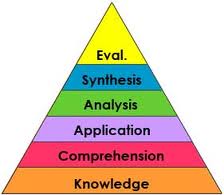 “Bloom taxonomy” από Xristina la διαθέσιμο με άδεια CC BY-SA 3.0
33
Σύνθεση - Διατύπωση Στόχων 5/9
Learned Capabilities (Gagne)
34
Σύνθεση - Διατύπωση Στόχων 6/9
Βασικοί κανόνες
Ένα προσδοκώμενο αποτέλεσμα πρέπει να διατυπώνεται με τέτοιο τρόπο ώστε ο μαθητής να μπορεί ο ίδιος να αντιληφθεί αν πράγματι το πέτυχε π.χ. ένα κακοδιατυπωμένο προσδοκώμενο αποτέλεσμα είναι:
«Όταν θα ολοκληρωθεί η διδασκαλία της ενότητας, θα μπορείτε να καταλάβετε τη σημασία της μορφοποίησης χαρακτήρων και παραγράφων»
Τα προσδοκώμενα αποτελέσματα πρέπει να είναι σύντομα ώστε να μπορεί ο μαθητής να τα θυμάται καθώς μελετά το σχετικό κεφάλαιο/παρακολουθεί τη διδασκαλία και να ξέρει ανά πάσα στιγμή τι προσπαθεί να πετύχει.
35
Σύνθεση - Διατύπωση Στόχων 7/9
Βασικοί κανόνες
Το προσδοκώμενο αποτέλεσμα πρέπει να περιγράφει με όσο το δυνατόν σαφέστερο και ακριβή τρόπο αυτό που θα μπορεί να κάνει ο μαθητής έτσι ώστε αυτός να μπορεί να εκτιμήσει το επίπεδο των ικανοτήτων που αποκτά π.χ. Αντί να γράψουμε 
«Όταν θα ολοκληρωθεί η διδασκαλία θα μπορείτε να αναφέρετε παραδείγματα…….., να κατασκευάσετε………, να προτείνετε λόγους για τους οποίους ……..» 
θα ήταν καλύτερο να διατυπώσουμε τα παραπάνω προσδοκώμενα αποτελέσματα ως εξής:  
«Όταν θα ολοκληρωθεί η διδασκαλία θα μπορείτε να αναφέρετε πέντε παραδείγματα…….., να κατασκευάσετε μέσα σε 1 ώρα………, να προτείνετε τουλάχιστον 3 λόγους για τους οποίους ……..».
36
Σύνθεση - Διατύπωση Στόχων 8/9
Βασικοί κανόνες
Πρέπει να είναι πλήρως κατανοητoί στο μαθητή  - Δεν πρέπει στη διατύπωσή τους να περιλαμβάνονται όροι που δεν είναι γνωστοί στο μαθητή
Πρέπει να διατυπώνονται σε φιλικό προς το μαθητή ύφος π.χ. αντί να γράψουμε «Το προσδοκώμενο αποτέλεσμα της ενότητας είναι ότι ο μαθητής θα μπορεί να …….», 
	θα ήταν καλύτερο να προτιμήσουμε τον πιο άμεσο και φιλικό τρόπο 
	«Όταν θα ολοκληρωθεί η διδασκαλία, θα μπορείτε να …..»
37
Σύνθεση - Διατύπωση Στόχων 9/9
Βασικοί κανόνες
Να αποφεύγονται τα ρήματα όπως : καταλάβετε, γνωρίσετε, αφομοιώσετε, αντιληφθείτε, εκτιμήσετε, συνειδητοποιήσετε, έχετε μια σφαιρική εικόνα, πιστέψετε και 
να προτιμούνται τα ρήματα όπως: αναφέρετε, περιγράψετε, δώστε παραδείγματα, προτείνετε εσείς, εξηγήσετε, επιλέξετε, διακρίνετε μεταξύ, συγκρίνετε, αποδείξετε, αναλύσετε, κατασκευάσετε, σχεδιάσετε, κάνετε, κτλ.
38
Σχεδιασμός περιεχομένου και μεθοδολογίας
Με βάση τους διδακτικούς στόχους, σχεδιάζεται το περιεχόμενο και η μεθοδολογία μιας διδασκαλίας, δηλαδή προσδιορίζονται:
τα βασικά στάδια της διδασκαλίας και οι εκπαιδευτικές ενέργειες που περιέχει το καθένα, 
προσδιορίζεται ο χρόνος που θα χρειαστεί για κάθε στάδιο και 
επιλέγονται οι διδακτικές μέθοδοι και τα εποπτικά μέσα που ταιριάζουν σε κάθε περίπτωση. 
Ο εκπαιδευτής χρειάζεται να έχει την ετοιμότητα στη διάρκεια της εκπαιδευτικής πράξης να επιφέρει τροποποιήσεις στον αρχικό του προγραμματισμό, ανάλογα με τις αντιδράσεις των μαθητών, τις δυσκολίες που προκύπτουν και το κλίμα που διαμορφώνεται.
39
Παράδειγμα – Σχεδιασμός Σταδίων
40
Χειρισμός του χρόνου 1/2
Μια πρακτική μέθοδος, για να διασφαλιστεί η προσέγγιση των σημαντικών σημείων για την επίτευξη των διδακτικών στόχων, είναι να χωριστούν οι ενέργειες της διδασκαλίας σε τρεις κατηγορίες: 
αναγκαίες ενέργειες: π.χ. μέρη μιας εισήγησης που παρουσιάζει τη βασική θεωρία που συνδέεται με το εξεταζόμενο ζήτημα, ασκήσεις, διάλογος σε ολομέλεια μετά τη θεωρητική παρουσίαση κ.ά,
χρήσιμες ενέργειες: τα σημεία που πλαισιώνουν με τρόπο γενικό και χρήσιμο τις αναγκαίες ενέργειες π.χ. παραδείγματα, περαιτέρω διάλογος, και 
σχετικές ενέργειες: σημεία που συνδέονται με το αντικείμενο της μάθησης αλλά είναι ήσσονος σημασίας σε σχέση με τους διδακτικούς στόχους π.χ. παρουσίαση συναφών θεωρητικών προσεγγίσεων, σχολιασμός συναφούς αρθρογραφίας κ.ά.
41
Χειρισμός του χρόνου 2/2
Επίσης, θα πρέπει να προβλεφτεί εύλογο ποσοστό χρόνου (15-20%) που θα καλυφθεί από απρόβλεπτα συμβάντα όπως επίμονες ερωτήσεις ή αντιρρήσεις των μαθητών, επέκταση της θεματολογικής παρουσίασης από την πλευρά του εκπαιδευτή, προέκταση του διαλείμματος κτλ. 
Θα πρέπει ο χρόνος που προγραμματίζεται για τις πρακτικές ασκήσεις να είναι επαρκής και αυτό γιατί η πρακτική άσκηση πρέπει να θεωρείται ως αναγκαία ενέργεια. Επίσης, θα πρέπει να προγραμματίζεται αρκετός χρόνος για την επίτευξη του στόχου που αφορά στις στάσεις. Δε θα πρέπει οι ενέργειες του διδάσκοντος να επικεντρώνονται μόνο στη μεταβίβαση γνώσεων και στην απόκτηση δεξιοτήτων.
42
Διδακτικές Μέθοδοι 1/16
Μέσα από ένα φάσμα διδακτικών μεθόδων (εκπαιδευτικών τεχνικών) επιδιώκεται οι μαθητές:
να σκεφτούν, να γράψουν, να συνδιαλλαγούν, να ακούσουν, να σχολιάσουν και να ασκηθούν ατομικά και ομαδικά. 
Συνίσταται να επιλέγονται εκπαιδευτικές τεχνικές που εστιάζουν στην ενεργοποίηση των γνωστικών λειτουργιών των μαθητών με στόχο την κατάκτηση υψηλού επιπέδου νοητικών ενεργειών και κριτικής σκέψης στις ειδικές έννοιες του περιεχομένου της διδασκαλίας.
43
Διδακτικές Μέθοδοι 2/16
Εισήγηση 
Παρουσίαση πληροφοριών σε περιορισμένο χρόνο. 	
Πλεονέκτημα: καθιστά δυνατή τη μετάδοση συγκροτημένων γνώσεων και την ανάλυση εννοιών σε σχετικά σύντομο χρονικό διάστημα. Η προετοιμασία και πραγματοποίησή της είναι ευκολότερη από άλλες εναλλακτικές εκπαιδευτικές τεχνικές και οι μαθητές συχνά αισθάνονται ασφαλέστερα όταν απλώς παρακολουθούν τον εκπαιδευτή και κρατούν σημειώσεις παρά όταν προσπαθούν να επεξεργαστούν απόψεις ή ζητήματα μόνοι τους ή με άλλους.
44
Διδακτικές Μέθοδοι 3/16
Εισήγηση
Η αποτελεσματικότητα της εισήγησης ως τεχνική μπορεί να βελτιωθεί εφαρμόζοντας μερικούς από τους ακόλουθους τρόπους: 
Διανομή των κύριων σημείων της εισήγησης στους μαθητές ώστε να γνωρίζουν τη ροή της. 
Η εισήγηση περιορίζεται στα «αναγκαία στοιχεία» και δεν υπεισέρχεται σε λεπτομέρειες (το πολύ 20 λεπτά). 
Η εισήγηση εμπλουτίζεται με παραδείγματα  κ.λπ
45
Διδακτικές Μέθοδοι 4/16
Πρακτική Άσκηση
Πρόκειται για ατομική ή συλλογική εργασία και συνίσταται είτε στην επεξεργασία ενός ζητήματος είτε στην επίλυση ενός προβλήματος είτε στη διεξαγωγή κάποιου πειράματος είτε στην κατασκευή αντικειμένων κ.α  κάτω από την επίβλεψη του εκπαιδευτή.
46
Διδακτικές Μέθοδοι 5/16
Δραστηριότητες & ασκήσεις 
Οι δραστηριότητες και οι ασκήσεις πρέπει να σχετίζονται άμεσα με τα προσδοκώμενα αποτελέσματα/διδακτικούς στόχους και να δίνουν τη δυνατότητα στο  μαθητή να μάθει «κάνοντας». 
Βασικά στοιχεία μιας δραστηριότητας ή μιας άσκησης αυτοαξιολόγησης είναι:
Οδηγίες για το τι πρέπει να κάνει ο μαθητής
Επεξηγήσεις γιατί θα το κάνει
Οδηγίες για το πώς θα το κάνει (λέξεις/έκταση/χρόνος)
Ανατροφοδότηση που μπορεί να τον βοηθήσει
47
Διδακτικές Μέθοδοι 6/16
Οι δραστηριότητες μπορούν να ζητούν από το μαθητή:
να συγκεντρώσει και να συνοψίσει τα σημαντικότερα σημεία κάποιου τμήματος της ύλης, 
να εντοπίσει και να αναλύσει έννοιες, να αναλύσει δεδομένα, πληροφορίες, πίνακες, διαγράμματα, 
να συγκρίνει δύο ή περισσότερες απόψεις, να επεξεργαστεί βιβλιογραφικές αναφορές και να προβεί σε σύνθεσή τους, να εντοπίσει προβλήματα προς επίλυση, να προτείνει ένα σχέδιο ενεργειών για την αντιμετώπιση κάποιας κατάστασης, 
να εντοπίσει λάθη, εσφαλμένα επιχειρήματα ή αδυναμίες σε θεωρίες, να επεξεργαστεί μελέτες περίπτωσης, διατυπώνοντας τις προσωπικές του κρίσεις για τον τρόπο που αντιμετωπίστηκε κάποια κατάσταση ή κάποιο θέμα προτείνοντας καλύτερους ή εναλλακτικούς τρόπους για την αντιμετώπισή του,
48
Διδακτικές Μέθοδοι 7/16
Οι δραστηριότητες μπορούν να ζητούν από το μαθητή:
να διατυπώσει τεκμηριωμένα δικές του σκέψεις για ένα ζήτημα, να ανατρέξει στην εμπειρία του αναζητώντας καταστάσεις τις οποίες είτε θεωρεί όμοιες με κάποια δοσμένη κατάσταση είτε θα χειριζόταν τώρα διαφορετικά υπό το πρίσμα των γνώσεων και δεξιοτήτων που απέκτησε, 
να θυμηθεί κάτι από το προηγούμενο κείμενο π.χ. ορισμός, να διατυπώσει ένα κείμενο με δικά του λόγια π.χ. να συνθέσει μια περίληψη επισημαίνοντας τα σημαντικότερα σημεία, 
να εφαρμόσει αυτά που έχει μάθει π.χ. να λύσει προβλήματα, να αποφασίσει π.χ. να επιλέξει τη σωστή απάντηση, να προτείνει δικά του παραδείγματα και ιδέες,
49
Διδακτικές Μέθοδοι 8/16
Οι δραστηριότητες μπορούν να ζητούν από το μαθητή:
να εξετάσει νέα δεδομένα υπό το φως των όσων έμαθε μέχρι τώρα ή και να επανεξετάσει προηγούμενες γνώσεις μέσα από το πρίσμα νέων δεδομένων, 
να εκτελέσει μια πρακτική εργασία, να συζητήσει με άλλους ανθρώπους π.χ. να συγκεντρώσει τις απόψεις τους για ένα θέμα και να τις επεξεργαστεί κατάλληλα, 
να μαντέψει, να πιθανολογήσει π.χ. να προτείνει τα πιθανά αίτια ενός γεγονότος.
50
Διδακτικές Μέθοδοι 9/16
Μελέτη περίπτωσης
Ένα πραγματικό ή υποθετικό παράδειγμα που αντανακλά μια ευρύτερη κατάσταση παρουσιάζεται στους μαθητές με σκοπό να αναλυθεί σε βάθος και να διερευνηθούν οι εναλλακτικές λύσεις στα προβλήματα που αναδύονται. 
Έχει στόχο να γίνει εφαρμογή των θεωρητικών γνώσεων που έχουν αποκτηθεί και χρησιμοποιείται όταν δεν έχει ολοκληρωθεί η απόκτηση των απαιτούμενων γνώσεων και στόχος είναι να υποκινηθεί η ευρετική πορεία προς τη μάθηση. 
Αναπτύσσεται η ενεργοποίηση και η συμμετοχή των μαθητών, η ικανότητά τους να επιλύουν προβλήματα καθώς και η κριτική και αναλυτική τους σκέψη. 
Αν η περίπτωση αντανακλά πραγματικές καταστάσεις, η άσκηση συμβάλλει και προς την κατεύθυνση του μετασχηματισμού των στάσεων.
51
Διδακτικές Μέθοδοι 10/16
Μελέτη περίπτωσης Οι μελέτες περίπτωσης μπορούν να βοηθήσουν το μαθητή:
να γνωρίσει τον τρόπο με τον οποίο εφαρμόζονται στην πράξη οι γνώσεις που αποκτά, 
να αποκτήσει θετική στάση απέναντι σε κάποια θεωρία ή πρακτική, γνωρίζοντας τη χρησιμότητα της εφαρμογής της, 
να αντιληφθεί τις δυσμενείς συνέπειες λανθασμένων ενεργειών ή εκτιμήσεων, 
να συνειδητοποιήσει τα κριτήρια για τη λήψη συγκεκριμένων αποφάσεων, 
να εμπεδώσει τις προϋποθέσεις και τις συνθήκες που πρέπει να πληρούνται ώστε να είναι δυνατή η εφαρμογή θεωριών, νόμων κανονισμών και ενεργειών, 
να αποκτήσει εμπειρία και κριτική σκέψη.
52
Διδακτικές Μέθοδοι 11/16
Ερωτήσεις - Απαντήσεις Συνίσταται στο ότι η πρόσβαση προς το αντικείμενο της μάθησης γίνεται μέσω ερωταποκρίσεων. Οι ερωτήσεις τίθενται συνήθως από τον εκπαιδευτή, εκείνος όμως ενθαρρύνει τη διατύπωση ερωτήσεων από τους μαθητές. Συνήθως συνδυάζεται και εναλλάσσεται με την άσκηση ή την εισήγηση γεγονός που προσδίδει ποικιλία και ενδιαφέρον στη μαθησιακή διεργασία. Ορισμένες ερωτήσεις οι οποίες δίνουν την ευκαιρία στους μαθητές να εκφράσουν τη γνώμη τους και να αντιληφθούν ότι ο εκπαιδευτής υπολογίζει τις γνώμες τους είναι:
Πως θα απαντήσουμε σε αυτές τις ερωτήσεις εξετάσεων;
Ποια νομίζετε ότι πρέπει να είναι η προθεσμία για αυτή τη δουλειά;
Τι θα μπορούσαμε να κάνουμε σε αυτό το πρόβλημα;
Τι αισθήματα σας προκαλεί αυτό το θέμα;
Ποιος θέλει να εξηγήσει πρώτος την εργασία που έχει αναλάβει η ομάδα του;
53
Διδακτικές Μέθοδοι 12/16
ΣυζήτησηΟι μαθητές ανταλλάσσουν πληροφορίες ή απόψεις σε κάποιο θέμα ή πρόβλημα με σκοπό να φτάσουν σε συμπεράσματα ή σε αποφάσεις.
Χιονοστιβάδα Αποσκοπεί στην ανταλλαγή απόψεων με στόχο την προώθηση και διεύρυνση του προβληματισμού γύρω από ένα ζήτημα. Η μεθοδολογία όμως είναι διαφορετική από εκείνη της συζήτησης. Αποφασίζεται το ζήτημα προς επεξεργασία από την ομάδα των μαθητών. Κάθε μαθητής ατομικά σχολιάζει γραπτά το ζήτημα και στη συνέχεια συγκρίνει τα σχόλιά του με έναν άλλο μαθητή εντοπίζοντας κοινά σημεία, διαφορές, προβαίνοντας σε αλληλοσυμπλήρωση κτλ. Η δραστηριότητα επαναλαμβάνεται μέσα σε ομάδες περισσότερων ατόμων και οι απόψεις της ομάδας παρουσιάζονται στην ολομέλεια, γίνεται σύνθεση και εξάγονται συμπεράσματα.
54
Διδακτικές Μέθοδοι 13/16
Καταιγισμός ιδεώνΣυνίσταται στην πολυεπίπεδη εξέταση ενός ζητήματος ή μιας κεντρικής έννοιας μέσω της υποκίνησης των μαθητών να προβούν σε ελεύθερη, αυθόρμητη έκφραση ιδεών. Ζητούμενο είναι να συμβάλλουν στην εξέταση του ζητήματος με όποια ιδέα ή πρόταση έρχεται στο μυαλό τους. Δε γίνεται κριτική όσο παρουσιάζονται οι ιδέες, ωστόσο οι μαθητές θα κληθούν αργότερα να τις εξηγήσουν. Μέσω της καταγραφής στον πίνακα και του σχολιασμού που έπεται αποσκοπείται η αποκάλυψη των πολλαπλών πτυχών ενός ζητήματος, η επίλυση ενός προβλήματος, ο εμπλουτισμός γνώσεων, η αλλαγή ή η εδραίωση πεποιθήσεων.
55
Διδακτικές Μέθοδοι 14/16
ΕπίδειξηΜέσω της επίδειξης οι μαθητές μαθαίνουν, παρατηρώντας πρώτα τον εκπαιδευτή να εκτελεί ή να παρουσιάζει μια εκπαιδευτική πράξη και ύστερα επαναλαμβάνοντας οι ίδιοι, υπό την καθοδήγηση, την πράξη της οποίας υπήρξαν θεατές. 
Ομαδικές εργασίες
Πειραματισμός Ο μαθητής συμμετέχει σε μια δραστηριότητα ακολουθώντας οδηγίες (η ανάλυση των αποτελεσμάτων θα του επιτρέψει να βγάλει συμπεράσματα από αυτήν την εμπειρία).
Αξιολόγησηεξετάζονται συμπεριφορές, οι επιτεύξεις, οι δυσκολίες που προέκυψαν – είναι μέσο ενθάρρυνσης των ατόμων
56
Διδακτικές Μέθοδοι 15/16
Παίξιμο ρόλωνΟι μαθητές υποδύονται ρόλους που συνδέονται με μια εξεταζόμενη κατάσταση στον επαγγελματικό ή στον κοινωνικό τομέα με στόχο μέσα από το βίωμα να κατανοήσουν βαθύτερα τόσο την κατάσταση όσο και τις αντιδράσεις τους απέναντί της. Με την τεχνική αυτή προκαλείται η πλήρης ενεργοποίηση των συμμετεχόντων.
57
Διδακτικές Μέθοδοι 16/16
Οι εκπαιδευτικές τεχνικές χρησιμοποιούνται εναλλακτικά ανάλογα με τις συνθήκες και τις απαιτήσεις ούτως ώστε να επιτυγχάνονται τα βέλτιστα εκπαιδευτικά αποτελέσματα και να μη χάνουν οι μαθητές το ενδιαφέρον τους. 
Οι εκπαιδευτικές τεχνικές θα πρέπει να συνδέουν τη σκέψη με τη δράση.
58
Η διεξαγωγή της διδασκαλίας 1/2
1η φάση
Καλλιέργεια θετικού ψυχολογικού κλίματος
Πρόκληση του ενδιαφέροντος του μαθητή
Γνωστοποίηση των στόχων του μαθήματος
Διερεύνηση των πρότερων αντιλήψεων του μαθητή
2η φάση
Επαφή  με τα δεδομένα του μαθήματος
Το μάθημα αντιμετωπίζεται ως πρόβλημα το οποίο καλούνται οι μαθητές να επιλύσουν στην τάξη
Εφαρμόζονται διάφορες εκπαιδευτικές τεχνικές ώστε να προκαλείται το ενδιαφέρον των μαθητών και να κινητοποιούνται οι γνωστικές τους λειτουργίες.
59
Η διεξαγωγή της διδασκαλίας 2/2
3η φάση
Επεξεργασία των δεδομένων σε συνδυασμό με το επικοινωνιακό περιβάλλον της τάξης και εξαγωγή συμπερασμάτων
Στήριξη του μαθητή από το δάσκαλο για ενεργητική κατασκευή γνώσης από το μαθητή
Όχι παροχή έτοιμης γνώσης, αλλά επιχειρηματολογημένη τοποθέτηση, εναλλακτικές προτάσεις, προβληματισμός, διερεύνηση, κριτική τοποθέτηση
4η φάση: Μεταγνωστική
Ανακεφαλαίωση
Σχηματική συνόψιση
Παραγωγή γενικεύσεων
Εξαγωγή συμπερασμάτων
Διατύπωση κρίσεων
60
Tα 9 διδακτικά γεγόνοτα (Gagné)
Gain attention
Thought-provoking questions, graphics,audio, video material
Inform learners of objectives
Stimulate recall of prior learning
Ask questions concerning personal experience
Present the content
Lecture, variety of media, web
Provide learner guidance
resources
Elicit learning/practice
Simulations, role playing, hands-on laboratory work
Provide feedback
Provoke discussions, use for revision of instruction
Assess learning
Enhance retention and transfer
Review, summarize, use metaphors and analogies, connect with career, work, life experiences
61
Βιβλιογραφία
Ματσαγγούρας, Η., «Στρατηγικές Διδασκαλίας, Η Κριτική Σκέψη στη Διδακτική Πράξη», Gutenberg
Κορδάκη, Μ., «Σημειώσεις για το μάθημα – Διδακτική της Πληροφορικής», Πανεπιστήμιο Πατρών.
Παπανικολάου, Κ. «Σημειώσεις για το μάθημα – Εκοαιδευτική Τεχνολογία», Πανεπιστήμιο Πειραιά
Βεργίδης, Δ., Λιοναράκης, Α., Λυκουργιώτης, Α., Μακράκης, Β., Ματραλής, Χ., «Ανοικτή και εξ αποστάσεως εκπαίδευση, Θεσμοί και λειτουργίες», Ελληνικό Ανοικτό Πανεπιστήμιο,  Τόμος Α, 1999.
Κόκκος, Α., Λιοναράκης, Α., «Ανοικτή και εξ αποστάσεως εκπαίδευση, Σχέσεις διδασκόντων-διδασκομένων», Ελληνικό Ανοικτό Πανεπιστήμιο,  Τόμος Β, 1999. 
Κόκκος, Α., «Πρακτικός Οδηγός του Εκπαιδευτή»
Gagné, R., Briggs, L., Wager, W. «Principles of Instructional Design», 1992
IEEE Education, «Reference Guide for Instructional Design and Development», 2001
Saskatchewan Education, Canada, «Instructional Approaches: A Framework for Professional Practice»
62
Σημειώματα
Σημείωμα Αναφοράς
Copyright Τεχνολογικό Εκπαιδευτικό Ίδρυμα Αθήνας, Κλειώ Σγουροπούλου
2014. Κλειώ Σγουροπούλου. «Εκπαιδευτική Τεχνολογία & Διδακτική της Πληροφορικής. Ενότητα 3: Διδακτικός σχεδιασμός». Έκδοση: 1.0. Αθήνα 2014. Διαθέσιμο από τη δικτυακή διεύθυνση: ocp.teiath.gr.
Σημείωμα Αδειοδότησης
Το παρόν υλικό διατίθεται με τους όρους της άδειας χρήσης Creative Commons Αναφορά, Μη Εμπορική Χρήση Παρόμοια Διανομή 4.0 [1] ή μεταγενέστερη, Διεθνής Έκδοση.   Εξαιρούνται τα αυτοτελή έργα τρίτων π.χ. φωτογραφίες, διαγράμματα κ.λ.π., τα οποία εμπεριέχονται σε αυτό. Οι όροι χρήσης των έργων τρίτων επεξηγούνται στη διαφάνεια  «Επεξήγηση όρων χρήσης έργων τρίτων». 
Τα έργα για τα οποία έχει ζητηθεί και δοθεί άδεια  αναφέρονται στο «Σημείωμα  Χρήσης Έργων Τρίτων».
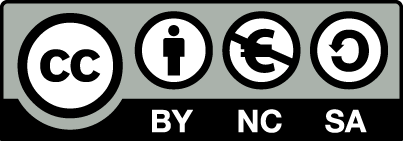 [1] http://creativecommons.org/licenses/by-nc-sa/4.0/ 
Ως Μη Εμπορική ορίζεται η χρήση:
που δεν περιλαμβάνει άμεσο ή έμμεσο οικονομικό όφελος από την χρήση του έργου, για το διανομέα του έργου και αδειοδόχο
που δεν περιλαμβάνει οικονομική συναλλαγή ως προϋπόθεση για τη χρήση ή πρόσβαση στο έργο
που δεν προσπορίζει στο διανομέα του έργου και αδειοδόχο έμμεσο οικονομικό όφελος (π.χ. διαφημίσεις) από την προβολή του έργου σε διαδικτυακό τόπο
Ο δικαιούχος μπορεί να παρέχει στον αδειοδόχο ξεχωριστή άδεια να χρησιμοποιεί το έργο για εμπορική χρήση, εφόσον αυτό του ζητηθεί.
Επεξήγηση όρων χρήσης έργων τρίτων
Δεν επιτρέπεται η επαναχρησιμοποίηση του έργου, παρά μόνο εάν ζητηθεί εκ νέου άδεια από το δημιουργό.
©
διαθέσιμο με άδεια CC-BY
Επιτρέπεται η επαναχρησιμοποίηση του έργου και η δημιουργία παραγώγων αυτού με απλή αναφορά του δημιουργού.
διαθέσιμο με άδεια CC-BY-SA
Επιτρέπεται η επαναχρησιμοποίηση του έργου με αναφορά του δημιουργού, και διάθεση του έργου ή του παράγωγου αυτού με την ίδια άδεια.
διαθέσιμο με άδεια CC-BY-ND
Επιτρέπεται η επαναχρησιμοποίηση του έργου με αναφορά του δημιουργού. 
Δεν επιτρέπεται η δημιουργία παραγώγων του έργου.
διαθέσιμο με άδεια CC-BY-NC
Επιτρέπεται η επαναχρησιμοποίηση του έργου με αναφορά του δημιουργού. 
Δεν επιτρέπεται η εμπορική χρήση του έργου.
Επιτρέπεται η επαναχρησιμοποίηση του έργου με αναφορά του δημιουργού.
και διάθεση του έργου ή του παράγωγου αυτού με την ίδια άδεια
Δεν επιτρέπεται η εμπορική χρήση του έργου.
διαθέσιμο με άδεια CC-BY-NC-SA
διαθέσιμο με άδεια CC-BY-NC-ND
Επιτρέπεται η επαναχρησιμοποίηση του έργου με αναφορά του δημιουργού.
Δεν επιτρέπεται η εμπορική χρήση του έργου και η δημιουργία παραγώγων του.
διαθέσιμο με άδεια 
CC0 Public Domain
Επιτρέπεται η επαναχρησιμοποίηση του έργου, η δημιουργία παραγώγων αυτού και η εμπορική του χρήση, χωρίς αναφορά του δημιουργού.
Επιτρέπεται η επαναχρησιμοποίηση του έργου, η δημιουργία παραγώγων αυτού και η εμπορική του χρήση, χωρίς αναφορά του δημιουργού.
διαθέσιμο ως κοινό κτήμα
χωρίς σήμανση
Συνήθως δεν επιτρέπεται η επαναχρησιμοποίηση του έργου.
Διατήρηση Σημειωμάτων
Οποιαδήποτε αναπαραγωγή ή διασκευή του υλικού θα πρέπει να συμπεριλαμβάνει:
το Σημείωμα Αναφοράς
το Σημείωμα Αδειοδότησης
τη δήλωση Διατήρησης Σημειωμάτων
το Σημείωμα Χρήσης Έργων Τρίτων (εφόσον υπάρχει)
μαζί με τους συνοδευόμενους υπερσυνδέσμους.
Χρηματοδότηση
Το παρόν εκπαιδευτικό υλικό έχει αναπτυχθεί στo πλαίσιo του εκπαιδευτικού έργου του διδάσκοντα.
Το έργο «Ανοικτά Ακαδημαϊκά Μαθήματα στο ΤΕΙ Αθηνών» έχει χρηματοδοτήσει μόνο την αναδιαμόρφωση του εκπαιδευτικού υλικού. 
Το έργο υλοποιείται στο πλαίσιο του Επιχειρησιακού Προγράμματος «Εκπαίδευση και Δια Βίου Μάθηση» και συγχρηματοδοτείται από την Ευρωπαϊκή Ένωση (Ευρωπαϊκό Κοινωνικό Ταμείο) και από εθνικούς πόρους.
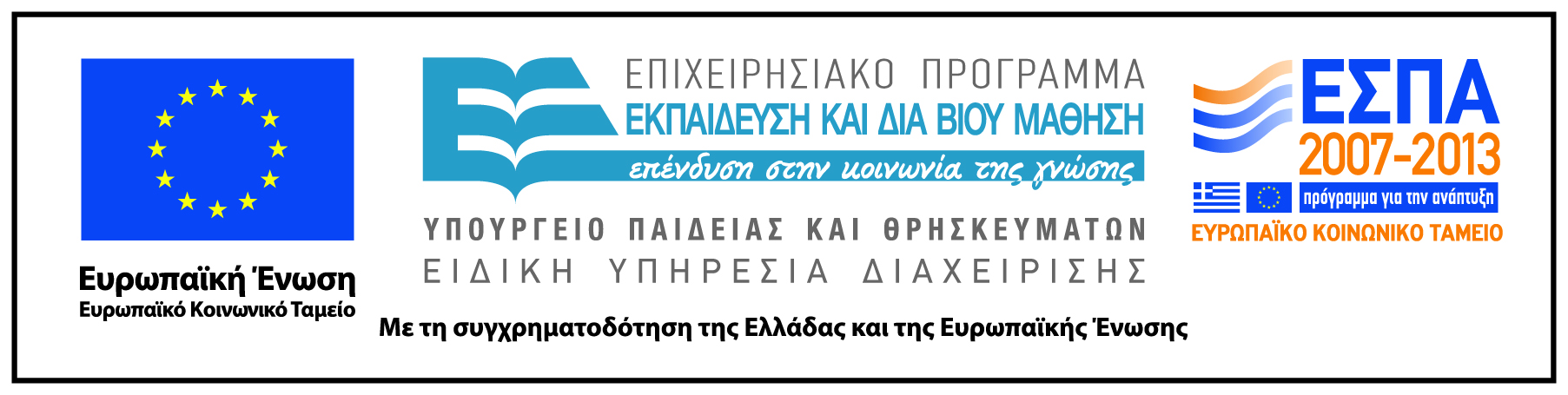